Mechanistic study of CAL-B catalyzed ring-opening polymerization of β-lactam
Chantal Barberot
Graduate School of Information Science, Nagoya University
Enzymatic polymerization
The metabolic role of lipase is the hydrolysis of triglycerides 

 Lipases can be used for enantioselective hydrolysis of ester but also for the reverse reaction (esters or amides formation)

 Lipase enzyme is used as a catalysts for polymerization reactions with high regio, enantio and chemoselectivity under mild reaction conditions

 Candida Antarica Lipase B (CAL-B) immobilized on polyacrilic resin (Novozyme 435) is a useful catalyst
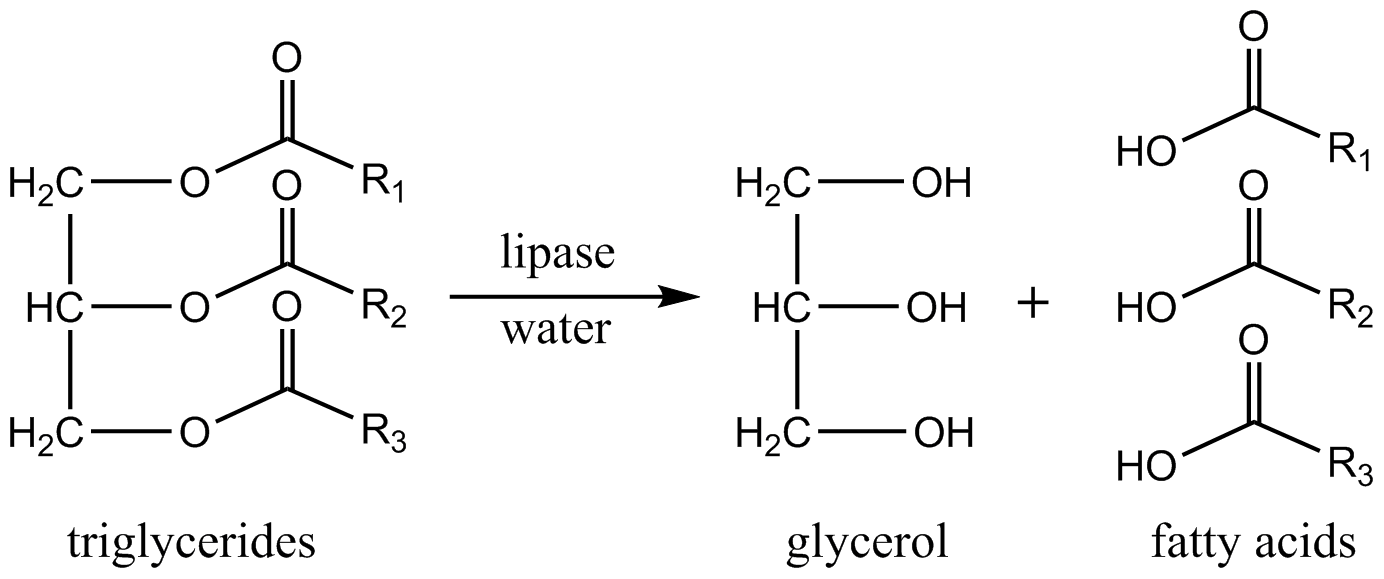 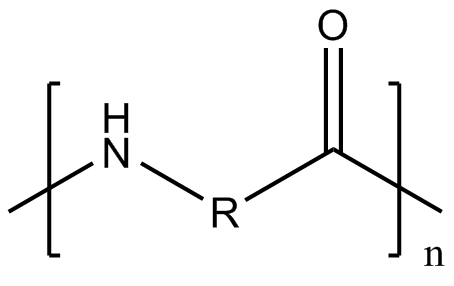 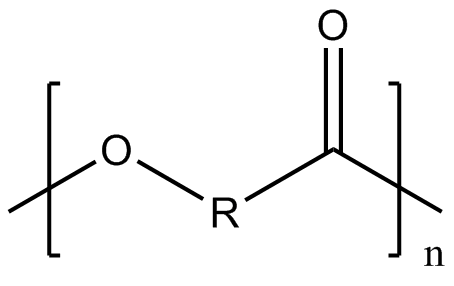 polyester
polyamide
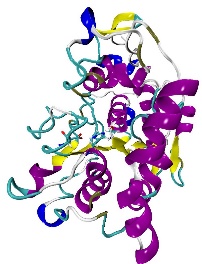 CALB
Poly-acrylate resin
CREST workshop 10/23/2014
2
Enzymatic polymerization
Ring-opening polymerization of β-Lactam catalyzed by CAL-B1
Maximum  degree of polymerization (DP) = 18 monomeric units
Average DP = 8 monomeric units





 A optimization of the process is still necessary for an industrial use
 Understanding the polymerization reaction and the rate determining step seem important
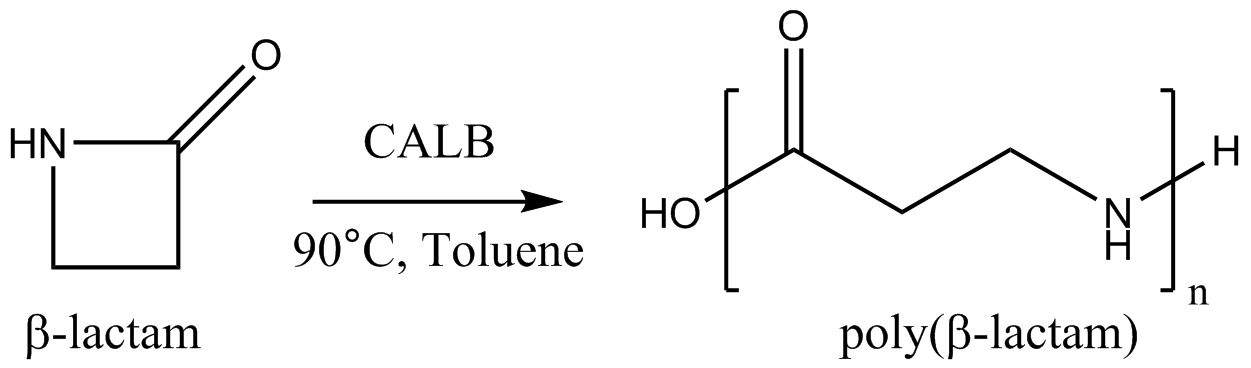 1 K. Loos et al. Macromol Rapid. Commun. 2008, 29, 794-797
CREST workshop 10/23/2014
3
Target goal
A theoretical mechanism was already proposed by G. Fels et al.1
This study model the polymerization process until the formation of the dimer
The associate energetic profile was not proposed
It do not explain the rate-determining step of the polymerization reaction


 Simulation of the whole polymerization process seems to be important to clarify the CALB catalyzed polymerization mechanism

 Starting from the mechanism proposed by G. Fels, we suggest to simulate the CALB catalyzed polymerization process by using the hybrid MC/MD reaction method2
1G. Felds et al. ACS Catal. 2011, 1, 323-336
2M. Nagaoka et al. Chem. Phys. Letters 2013, 583, 80-86
CREST workshop 10/23/2014
4
Target goal
To drive the polymerization reaction with the hybrid MC/MD method, we need to compute the energetic profile of the polymerization reaction
 For this, QM and QM/MM calculation are performed 
 The starting point of each reaction step proposed by G. Fels et al. were taken from molecular dynamic simulation snapshots
 The reactive site (QM) was extracted and the reaction path was computed for this small system
 The QM structure will be used for the QM/MM calculation

The dynamic simulation were performed under the experimental conditions
The QM calculations were computed in DFT with the B3LYP/6-31G(d) parameter in the vacuum
CREST workshop 10/23/2014
5
Reaction 1: formation of the acyl complex
Formation of the acyl enzyme complex with a β-lactam molecule
reaction 1
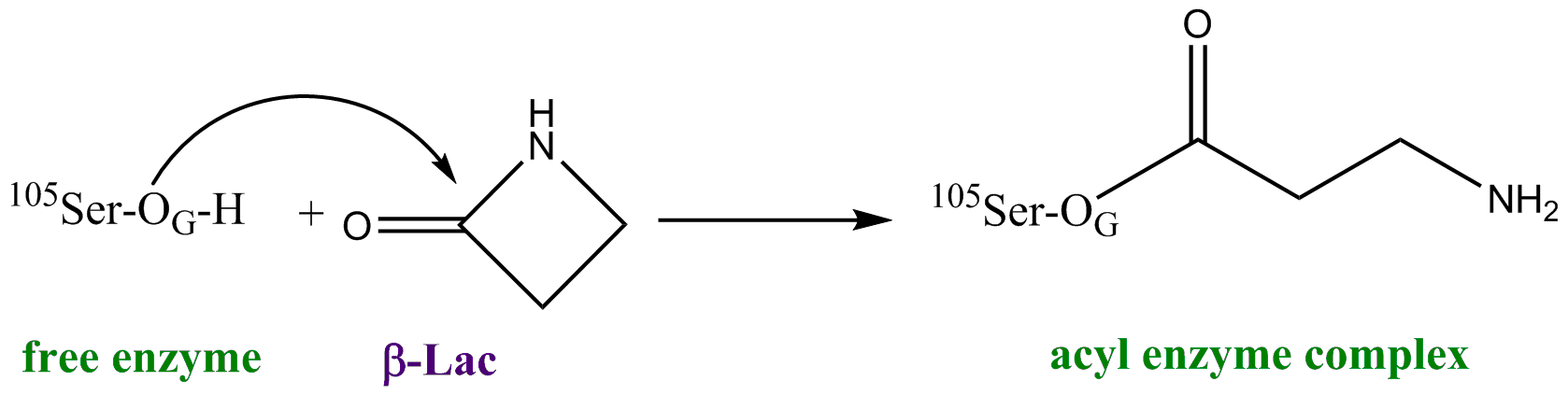 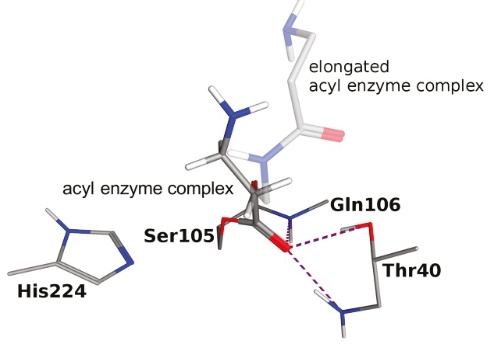 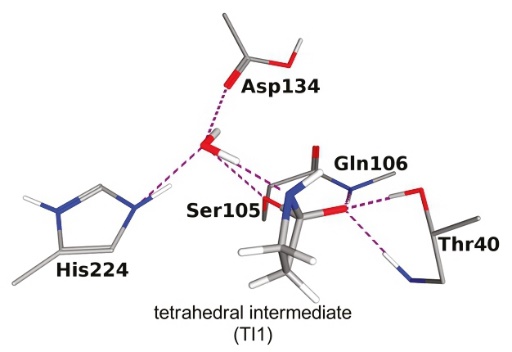 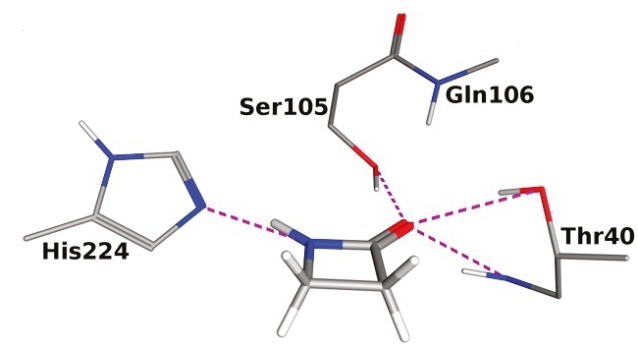 free enzyme
acyl enzyme complex
G. Fels et al. ACS Catal. 2011, 1, 323-336
CREST workshop 10/23/2014
6
Reaction 1: formation of the acyl complex
Starting point (MD):



Two possible paths:
With water assistance (Path 1)





Without water assistance (Path 2)
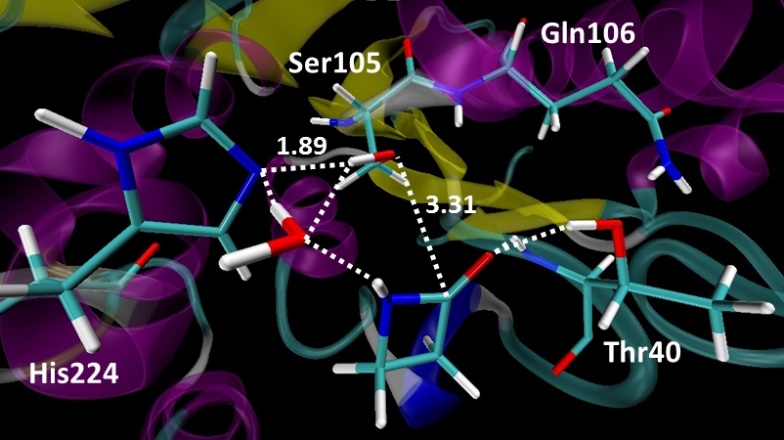 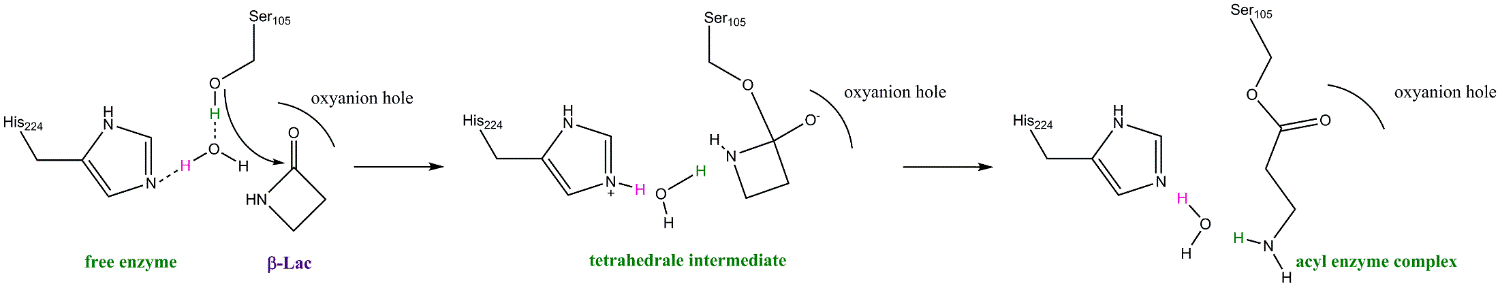 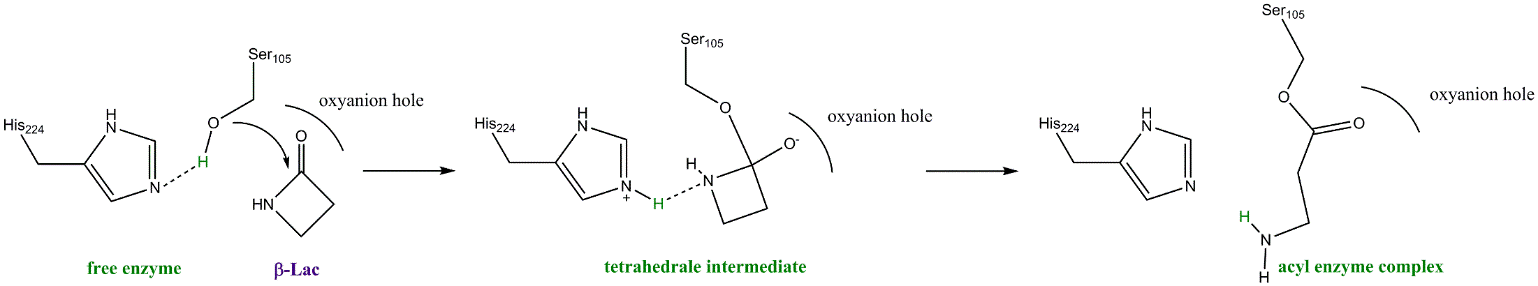 CREST workshop 10/23/2014
7
Reaction 1: formation of the acyl complex
With water assistance (Path 1)
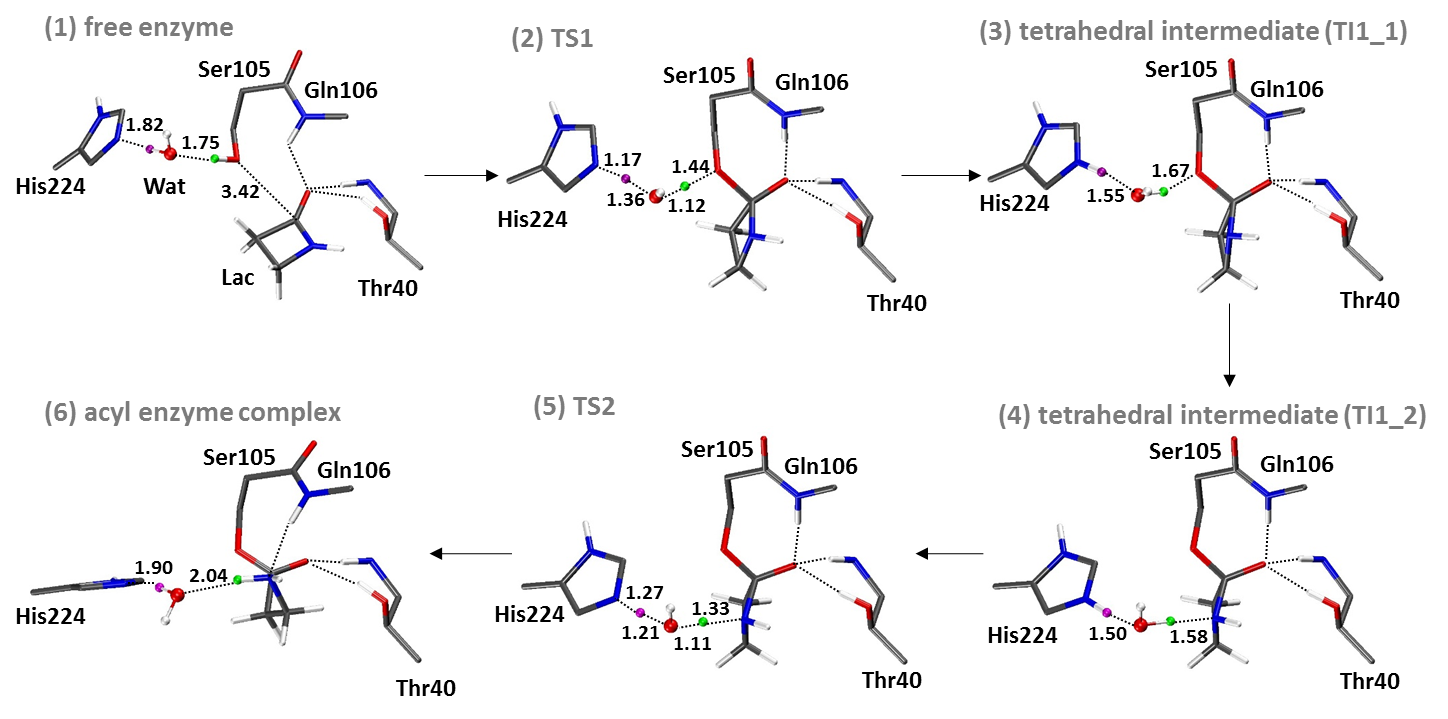 oxyanion
hole
CREST workshop 10/23/2014
8
Reaction 1: formation of the acyl complex
Without water assistance (Path 2)






With water assistance (Path 1)
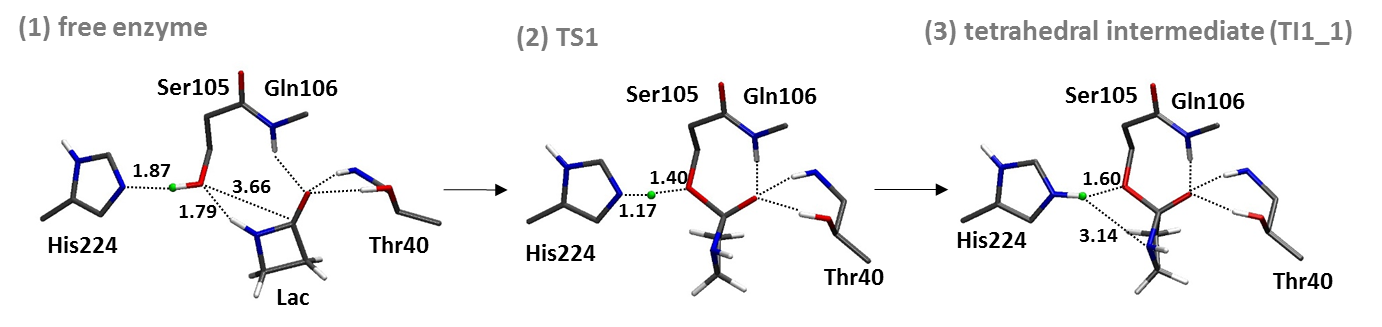 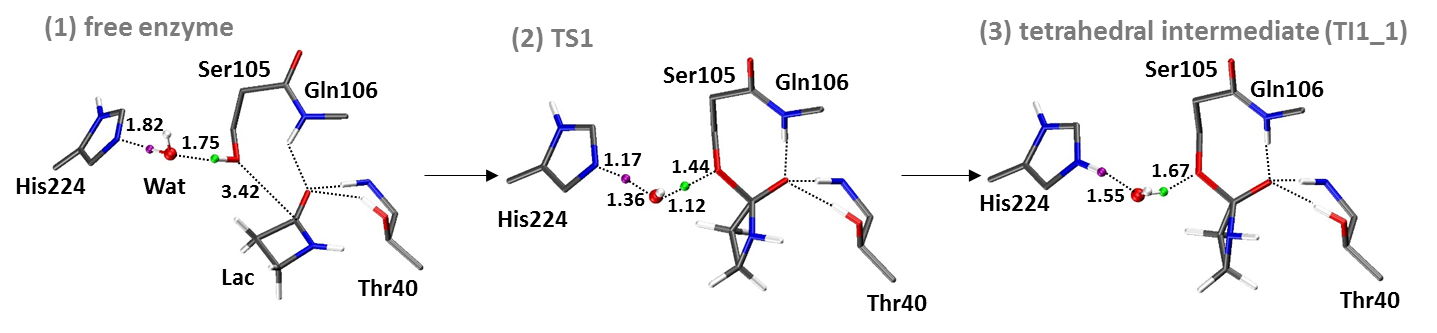 CREST workshop 10/23/2014
9
Reaction 1: formation of the acyl complex
The energy barriers are high and the intermediate state are not stabilized compare with the transition state
Ser105
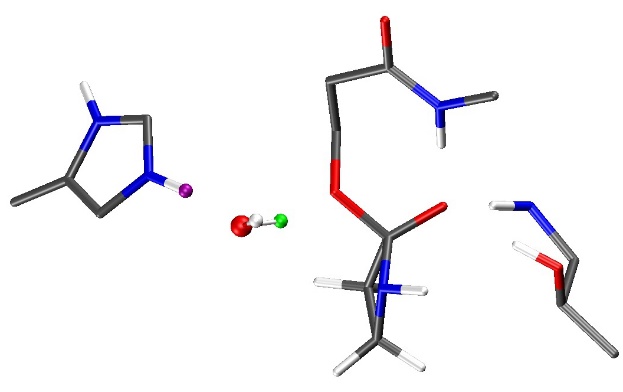 +
His224
-
Thr40
tetrahedral intermediate
CREST workshop 10/23/2014
10
Reaction 2: in situ β-lactam hydrolysis
Elongation of the polymer chain
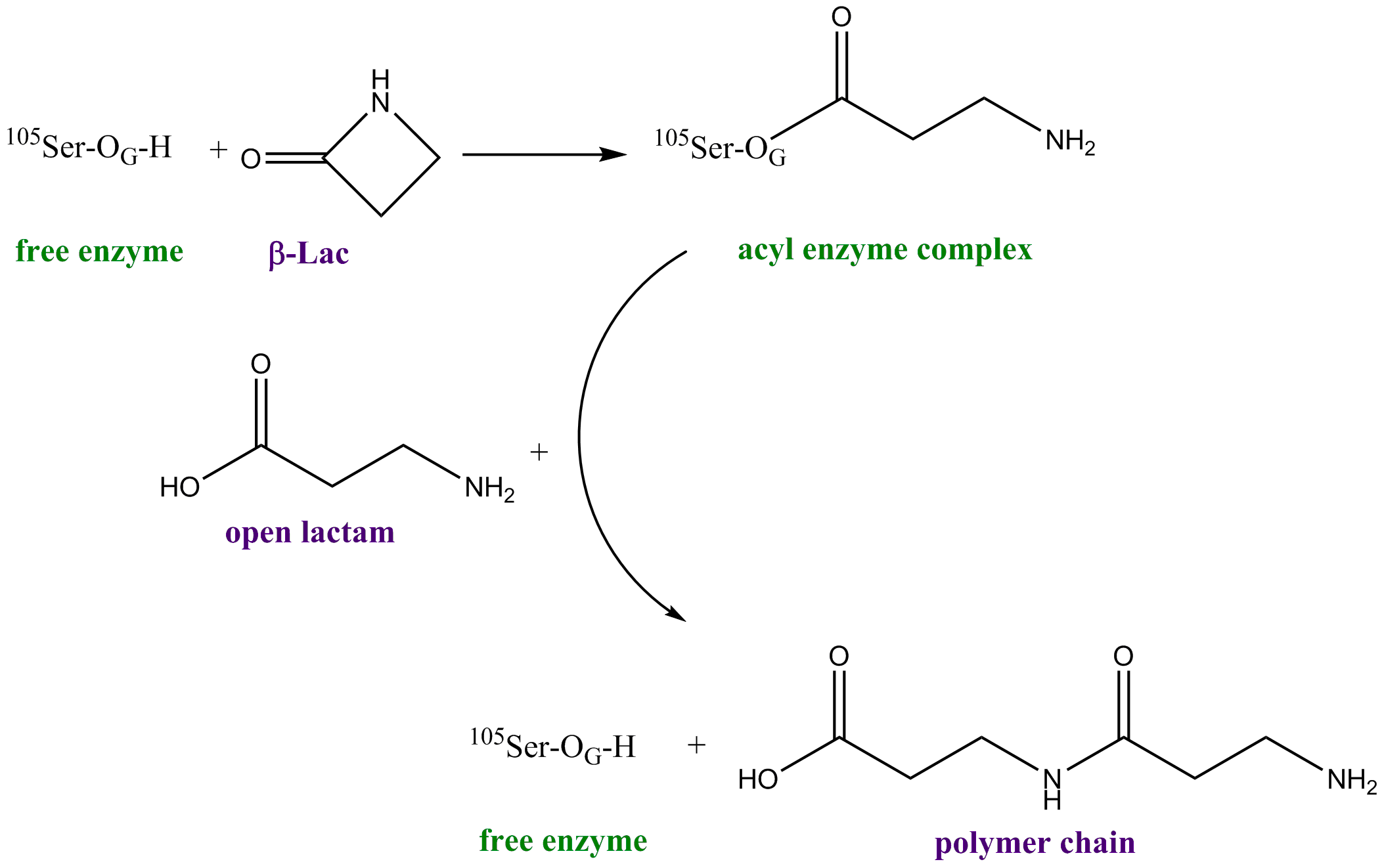 CREST workshop 10/23/2014
11
Reaction 2: in situ β-lactam hydrolysis
In situ β-lactam hydrolysis
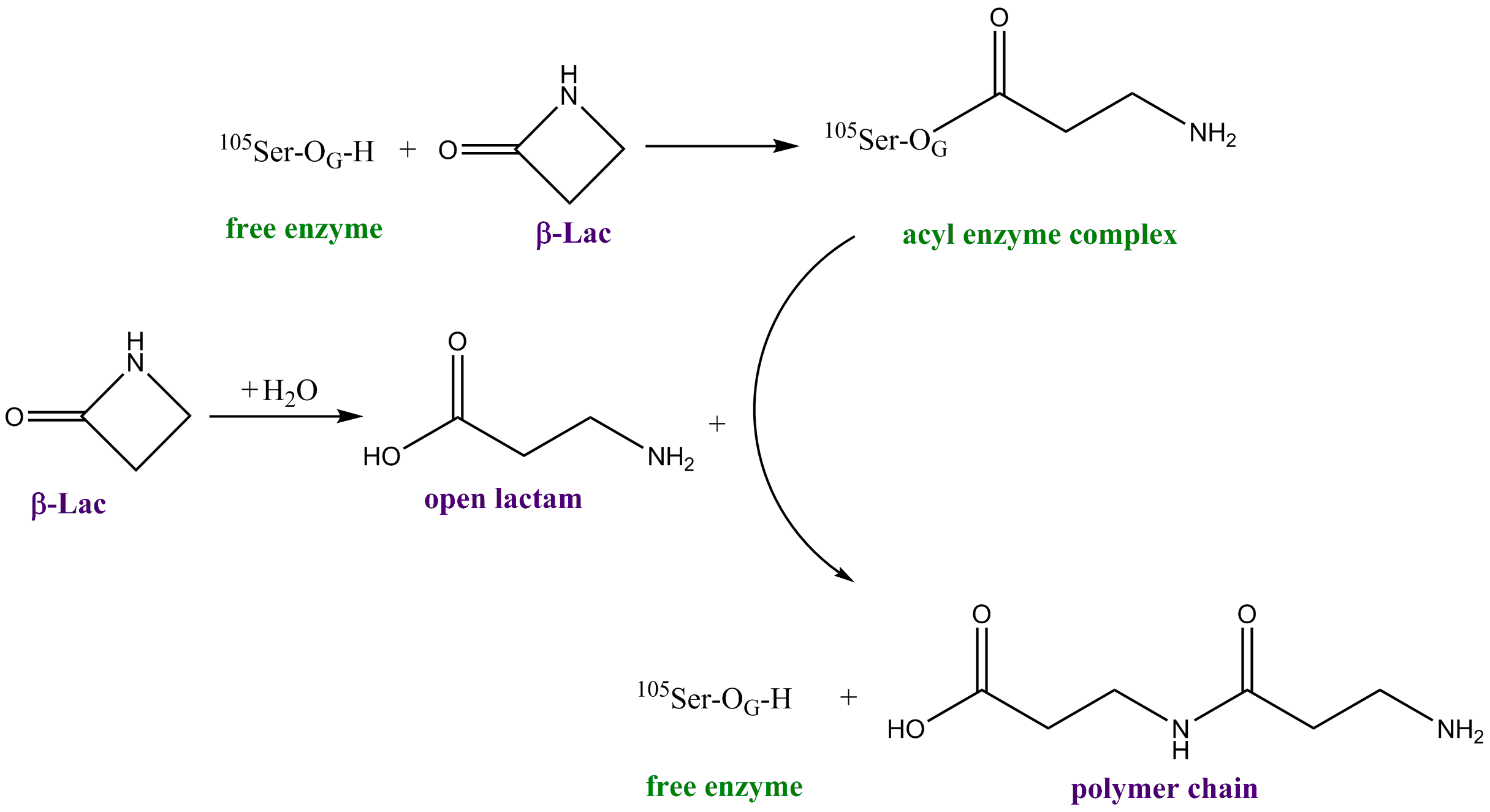 Active site
reaction 2
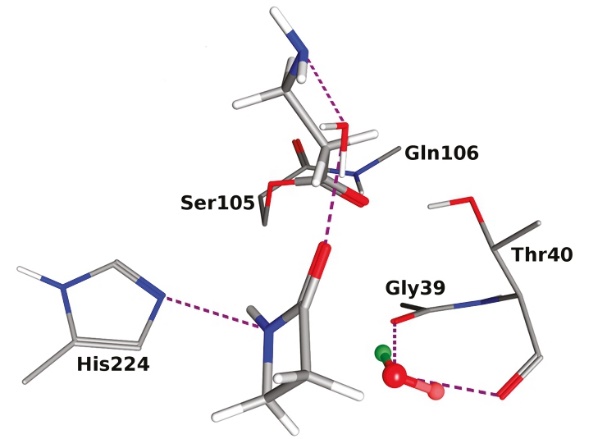 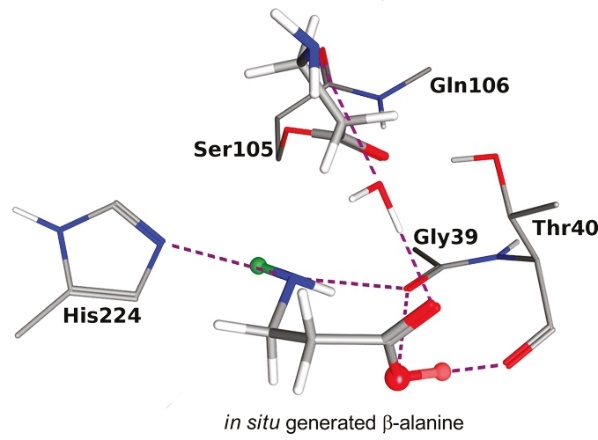 G. Fels et al. ACS Catal. 2011, 1, 323-336
CREST workshop 10/23/2014
12
Reaction 2: in situ β-lactam hydrolysis
Starting point (MD):
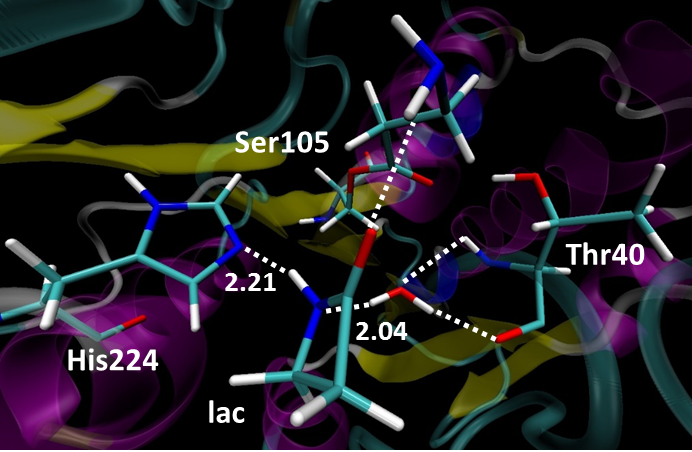 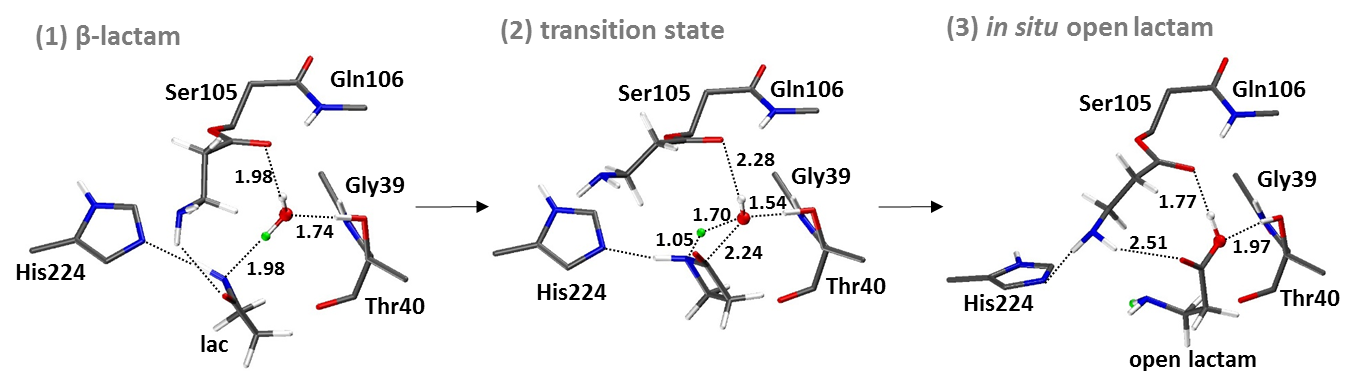 CREST workshop 10/23/2014
13
Reaction 3: elongation of the polymer chain
Elongation of the polymer chain
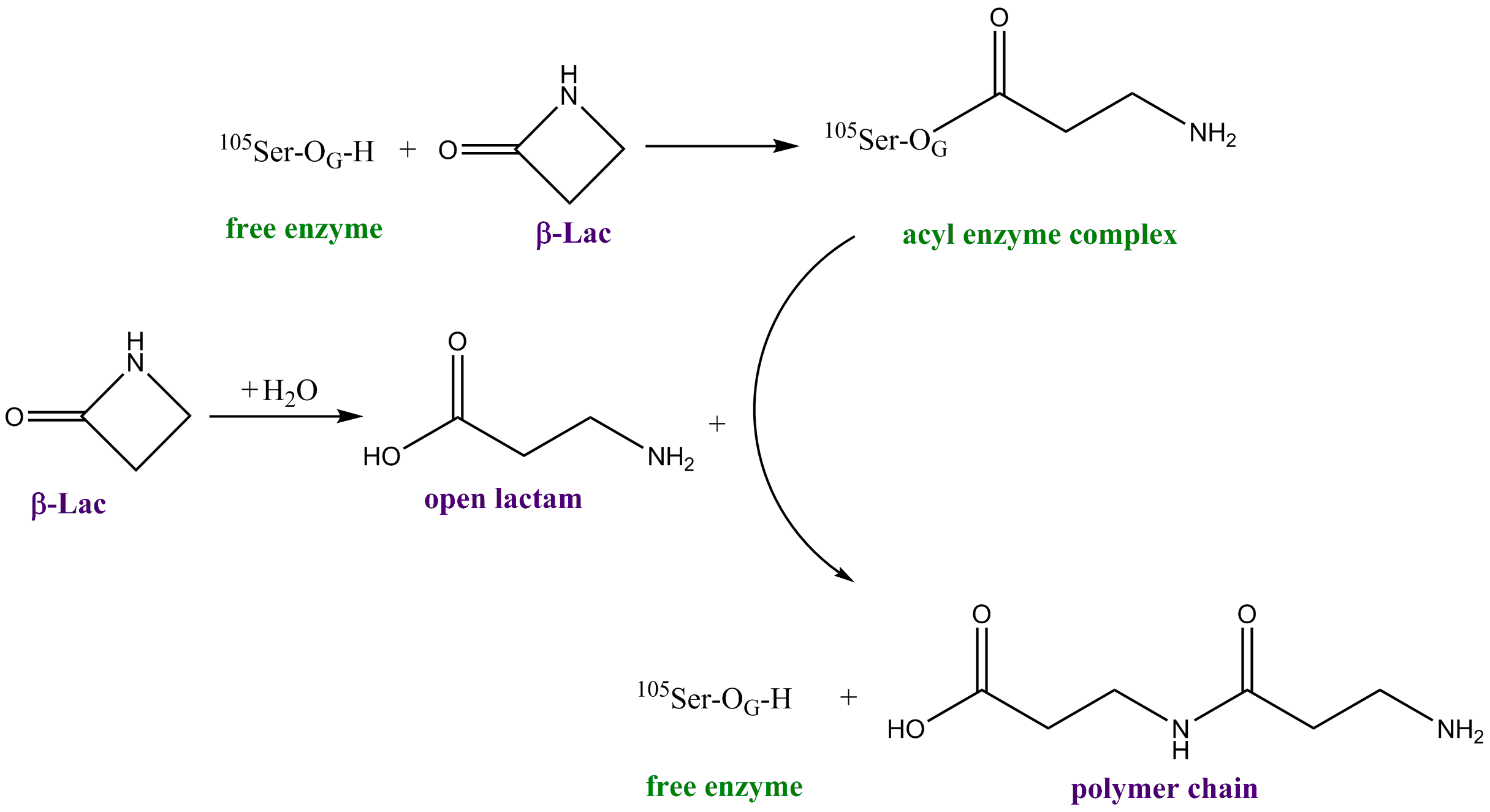 Active site
reaction 3
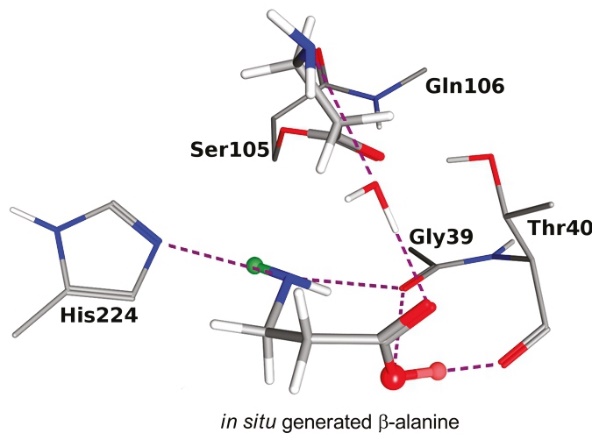 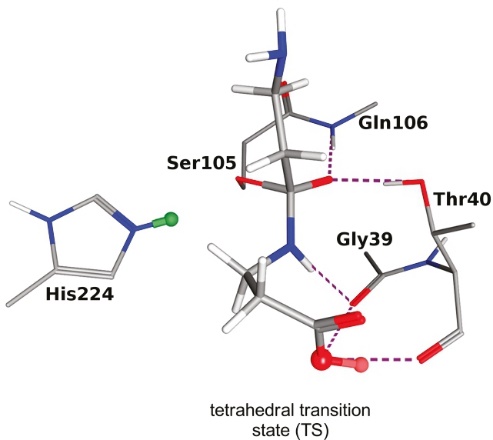 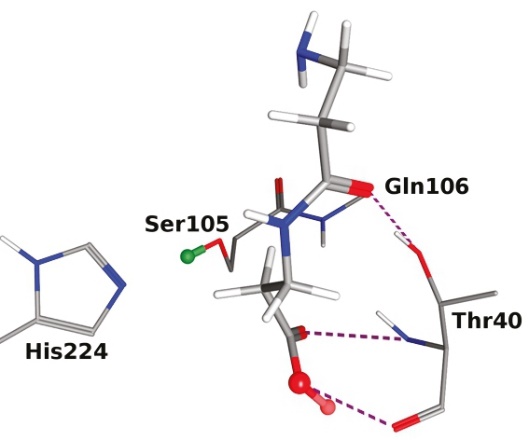 G. Fels et al. ACS Catal. 2011, 1, 323-336
CREST workshop 10/23/2014
14
Reaction 3: elongation of the polymer chain
Direct hydrogen transfer from the open lactam to the serine Ser105
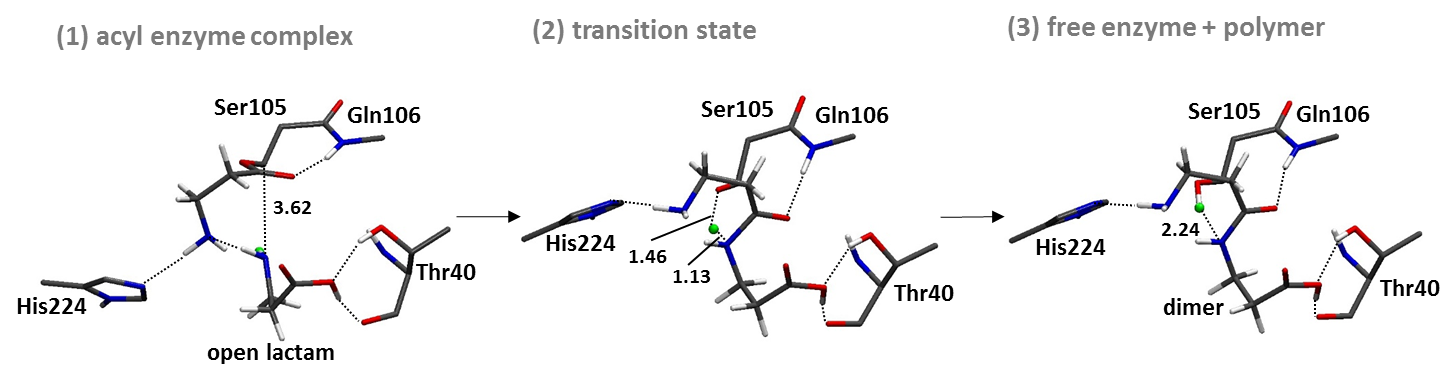 CREST workshop 10/23/2014
15
Reaction 4: hydrolysis of the polymer chain
Formation of the acyl enzyme complex with the polymer chain/hydrolysis of the polymer chain
reaction 4
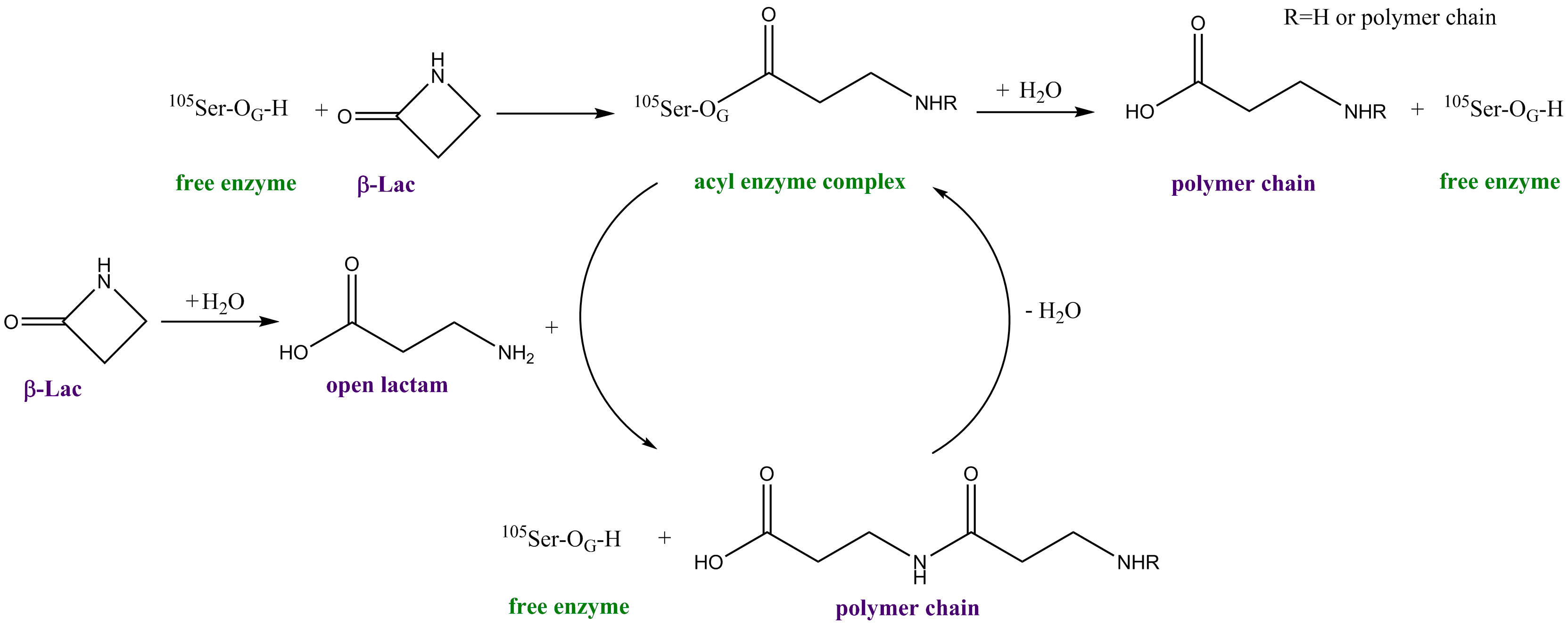 Active site
reaction 4
CREST workshop 10/23/2014
16
Reaction 4: hydrolysis of the polymer chain
Starting point (MD):
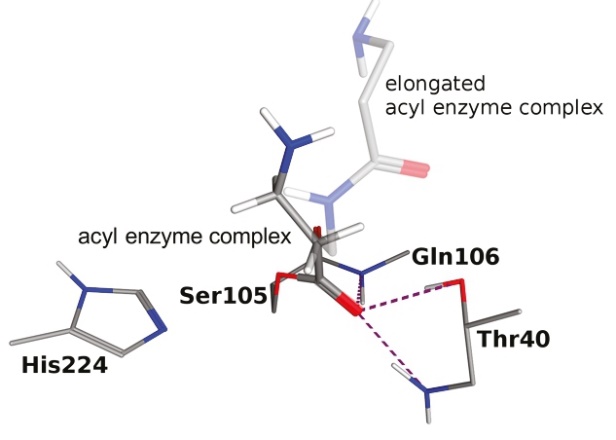 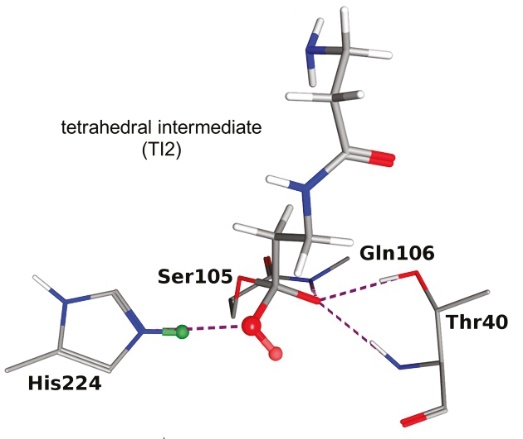 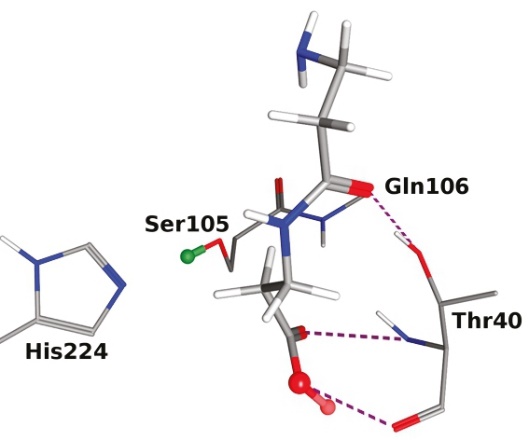 HOH
Release of the polymer chain
G. Fels et al. ACS Catal. 2011, 1, 323-336
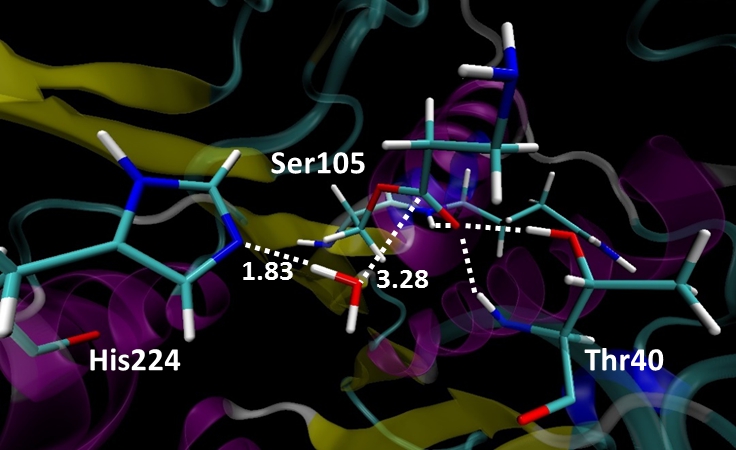 CREST workshop 10/23/2014
17
Reaction 4: hydrolysis of the polymer chain
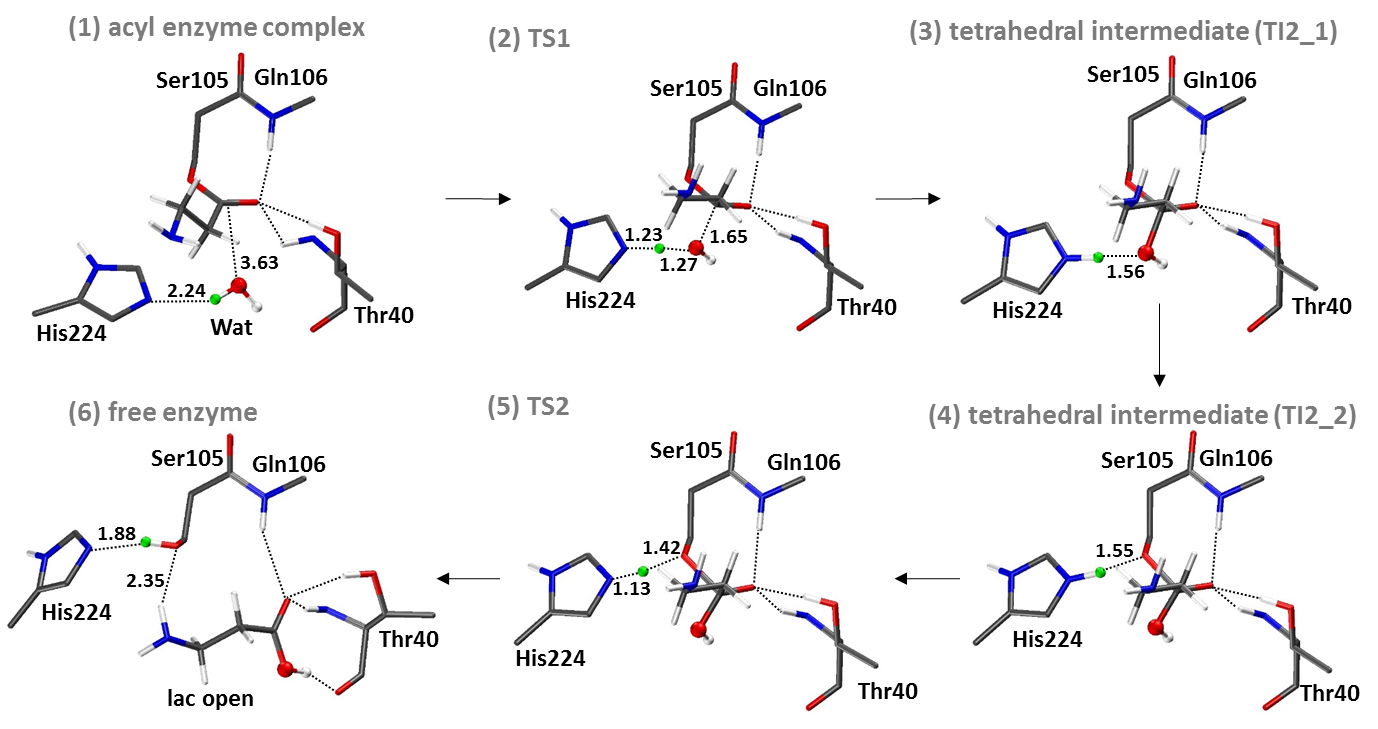 oxyanion
hole
CREST workshop 10/23/2014
18
Reaction 4: hydrolysis of the polymer chain
The hydrolysis seems to be more preferable in the vacuum that the formation of the acyl complex
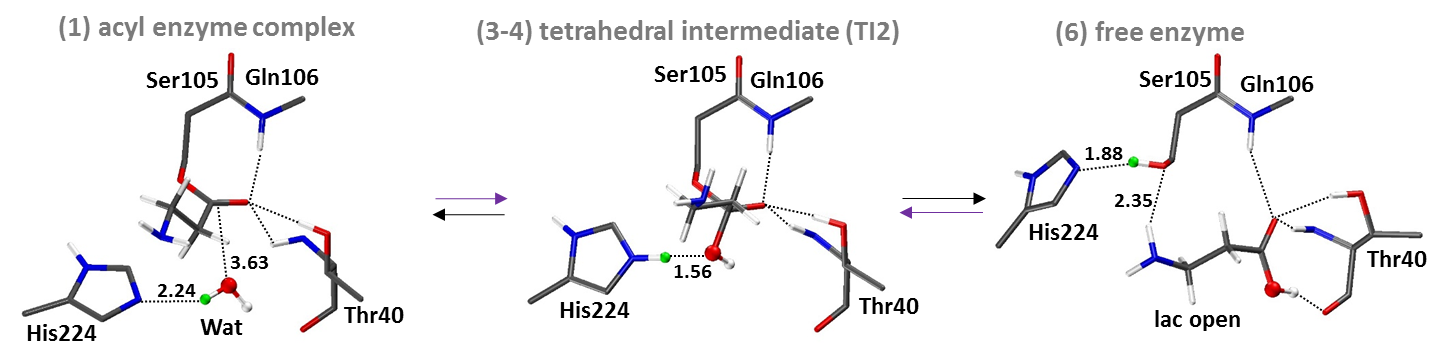 25.25
33.30
CREST workshop 10/23/2014
19
Conclusion
The formation of the acyl enzyme complex seems to be a rate determining step
 The hydrolysis of the acyl complex shows the lowest energetic barrier








 These results will be used as a starting point for the QM/MM calculation and may change by considering the whole protein:
Stabilized the intermediate state
Decrease the activation energy
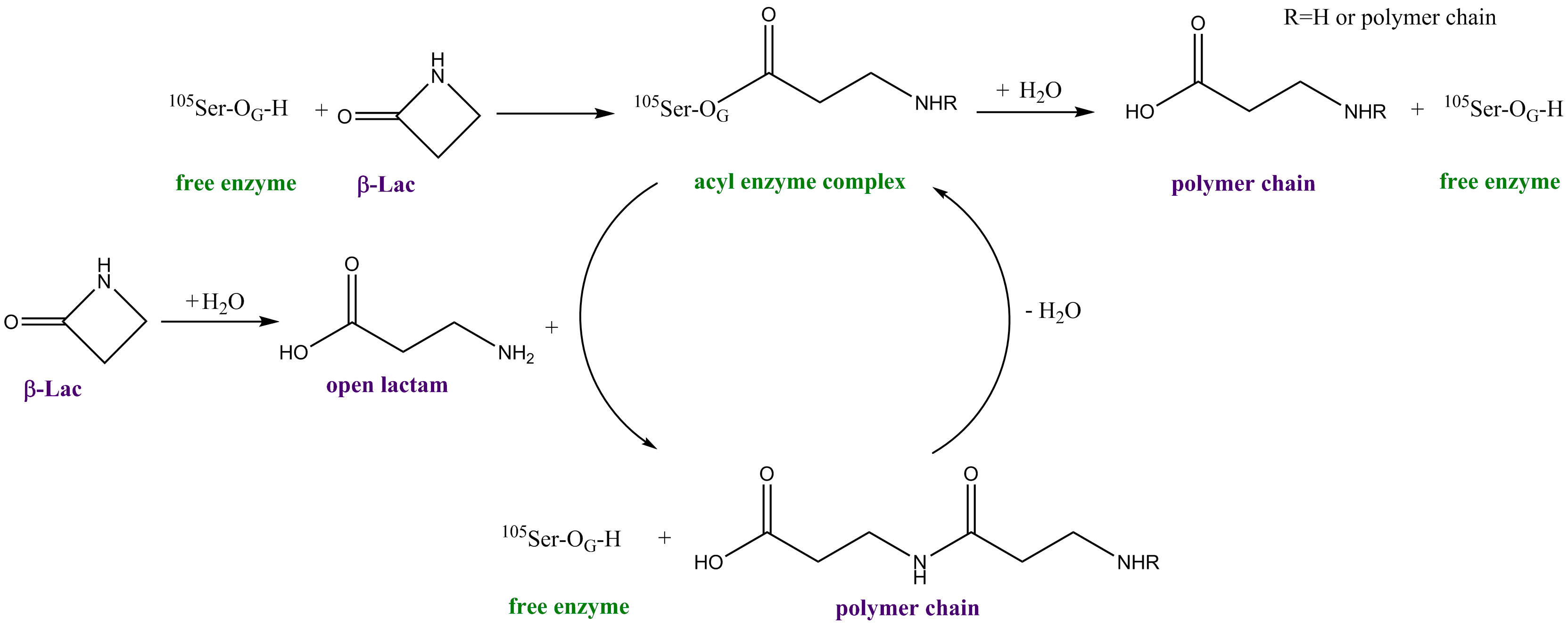 25.25
38.35
Active site
29.96
33.61
33.30
CREST workshop 10/23/2014
20
Thank you for your attention
CREST workshop 10/23/2014
21